Религиозные ритуалы. Обычаи и обряды.
Уроки 20-21 курса ОРКСЭ 4 класс
Модуль «Основы мировых религиозных культур»



Презентацию выполнила
 учитель начальных классов
 МБУ СОШ №48
 г.Нижнеудинска
 Иркутской области
 Шавель Анна Артуровна
Ритуалы – это поведение человека, различные действия, которые связывают его с потусторонним миром.
Охота для древних людей была одним из главных занятий, но охота не всегда бывала удачной. Люди верили, что поражая копьём изображения животных копьями или стрелами, они приманят к себе удачу.
Захоронения древних людей тоже обычно делались по определённым правилам. Они клали в могилу предметы, которыми пользовались в жизни, оружие, иногда цветы.
В древнем мире обряды становились всё более и более сложными. Люди стремились умилостивить своих богов или попросить их об удачи, о богатстве. Для этого они приносили богам подношения, подарки, молились им.
В каждой существующей сегодня религии есть свои обряды.
Обряды
    коллективные                                     индивидуальные
Главным ежедневным обрядом во всех религиях является молитва. Молиться верующий может как у себя дома, так и в храме (мечете, синагоге).
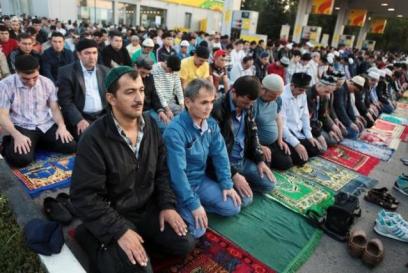 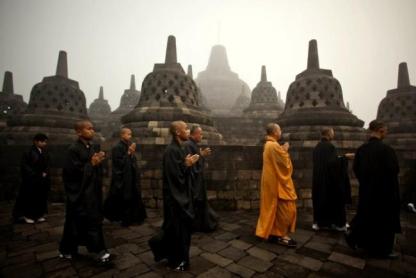 ХРИСТИАНСТВО
Главное богослужение Христианской церкви, которое может совершаться каждый день, - это таинство Евхаристии.
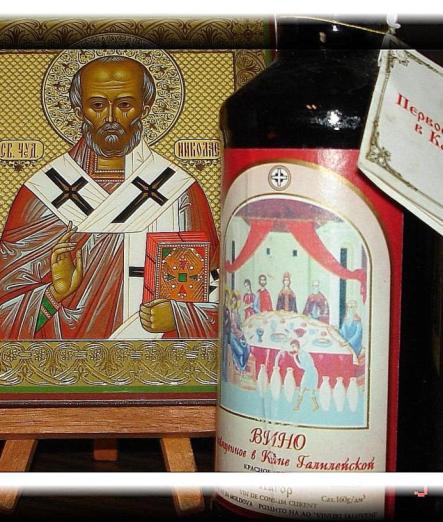 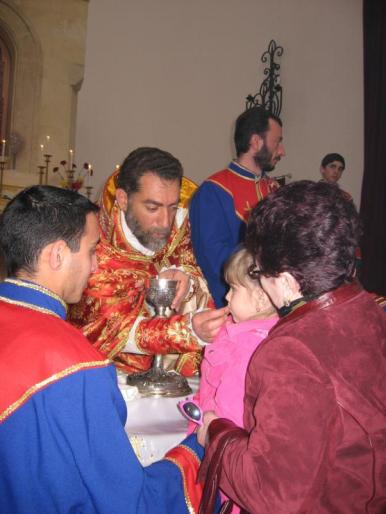 Еженедельным  праздником в христианстве является праздничное богослужение , которое совершается в воскресенье.
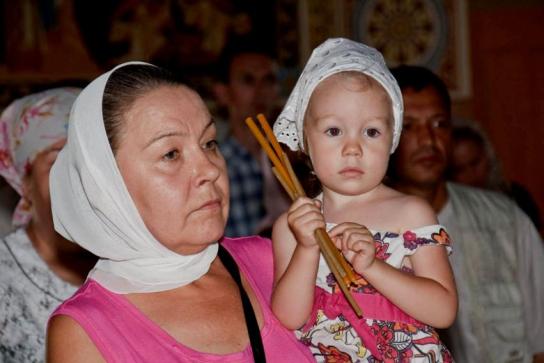 Праздничные богослужения проходят в дни великих Христианских праздников (Рождества Христова, Крещения Господня, Пасхи и т.д. )
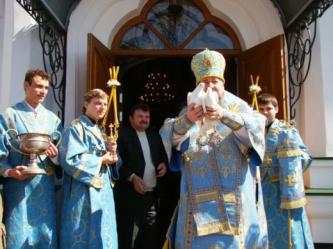 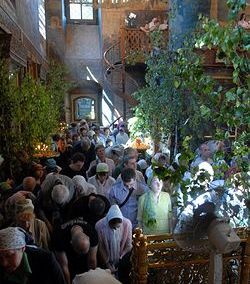 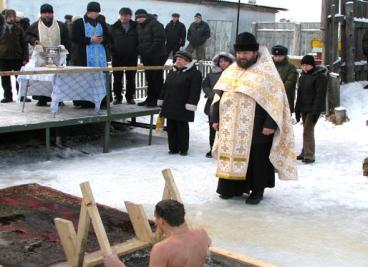 Главные события в жизни верующего человека также освящаются Христианской церковью.
Крещение – это таинство вхождения в христианскую общину.
Брак – это таинство благословения супружеской жизни.
Ислам
У мусульман ежедневная молитва (намаз) считается делом особенно благочестивым. Мусульмане должны читать молитву в любом подходящим для этого месте, где их застанет время молитвы, но молитва, совершённая в мечети, предпочтительна.
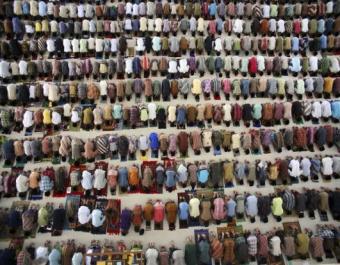 Каждую неделю по пятницам ровно в полдень каждый мусульманин, который может дойти до соборной мечети, должен участвовать в совместной пятничной молитве. Поэтому обычно пятницу называют «соборным днём».
Для принятия мусульманства необходимо совершить омовение и произнести ШАХАДУ (арабское слово, обозначающее «свидетельство») - исламский Символ веры, свидетельствующий веру в единого Бога (Аллаха), и пророческую миссию Мухаммеда. Текст шахады: «Нет Бога, кроме Бога, и Мухаммед посланник Бога».
Каждый год в определенный срок Мечеть аль-Харам в Мекке (в Саудовской Аравии) собирает вокруг себя миллионы верующих мусульман, одетых в белые одеяния и совершающих молитвы вокруг этой большой мечети. Это паломничество в Мекку к Мечети аль - Харам называется хадж.
Брак у мусульман считается предписанным Богом и обязательным для каждого, кто достиг совершеннолетия. Именно поэтому среди мусульман очень трудно найти одиноких людей.
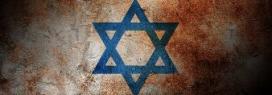 Иудаизм
В синагоге каждый день проходят три богослужения: шахарит – утренняя молитва, минха – дневная молитва, иарвит – вечерняя молитва.
     Все эти три молитвы были установлены, основоположниками иудаизма. Авраам начинал читать молитвы с утра, Ицхак произносил молитвы днем, прекращая все работы и отдавая все свое время Богу. Иаков служил Богу на исходе дня, в благодарность Богу за поддержку в течения дня.
Главной еженедельной традицией для иудеев является соблюдение субботы – шаббат. Заповедь соблюдать покой в субботний день содержится в Пятикнижии. Этот день нужно посвящать Богу, проводя его в молитве, изучении Писания.
Праздники Торы (запрещена вся работа, кроме приготовления пищи) - Рош а-Шана, Песах, Шавуот, Суккот, Шмини Ацерет и Симхат Тора. Во времена храма, по крайней мере в один из трех праздников года (Песах, Шавуот и Суккот), еврей совершал паломничество в Иерусалим.
Суккот
Шавуот самаритян на горе Гризим
Обряды жизненного цикла в иудаизме:
Обряд вступления подростка в иудейскую общину.
Церемония бракосочетания – одна из красивейших в иудаизме.
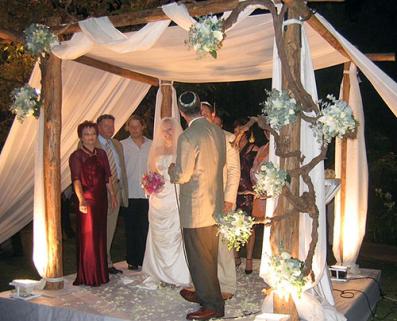 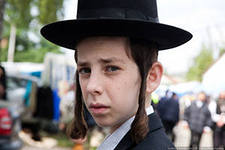 Буддизм
В буддизме верующие произносят ежедневно молитвы (мантры). Чтение молитв в буддизме можно заменить поворотом специальных цилиндров, в которые заложены молитвенные тексты.
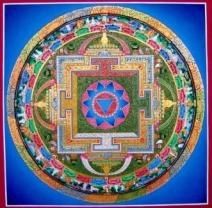 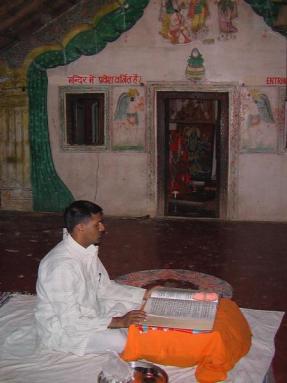 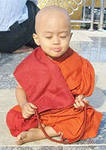 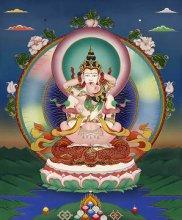 Буддийские праздники – это события, полные доброты и радости. Ежегодно буддисты всего мира отмечают множество праздников и устраивают фестивали, большинство из которых связано с важными событиями из жизни Будды.
Буддийский Новый год  (Сагаалган)
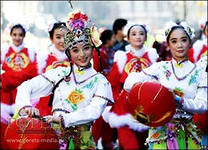 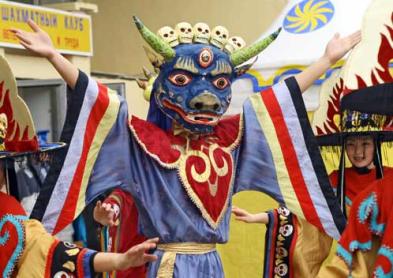 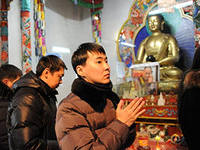 Праздник обон  (день всех святых)
Весак (День Будды)
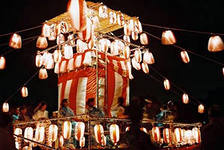 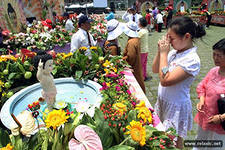 обряд погребения усопших
Буддистская свадьба
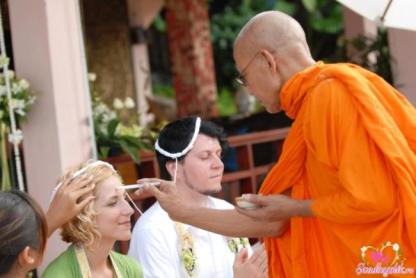 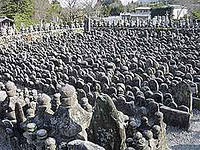 Домашнее задание.
По группам приготовить сообщения о ежегодных праздниках четырёх основных религий.
Требования к выполнению задания:
- устный рассказ;
- иллюстрирование сообщения (рисунок, фото, презентация );
- регламент 2-3 минуты.